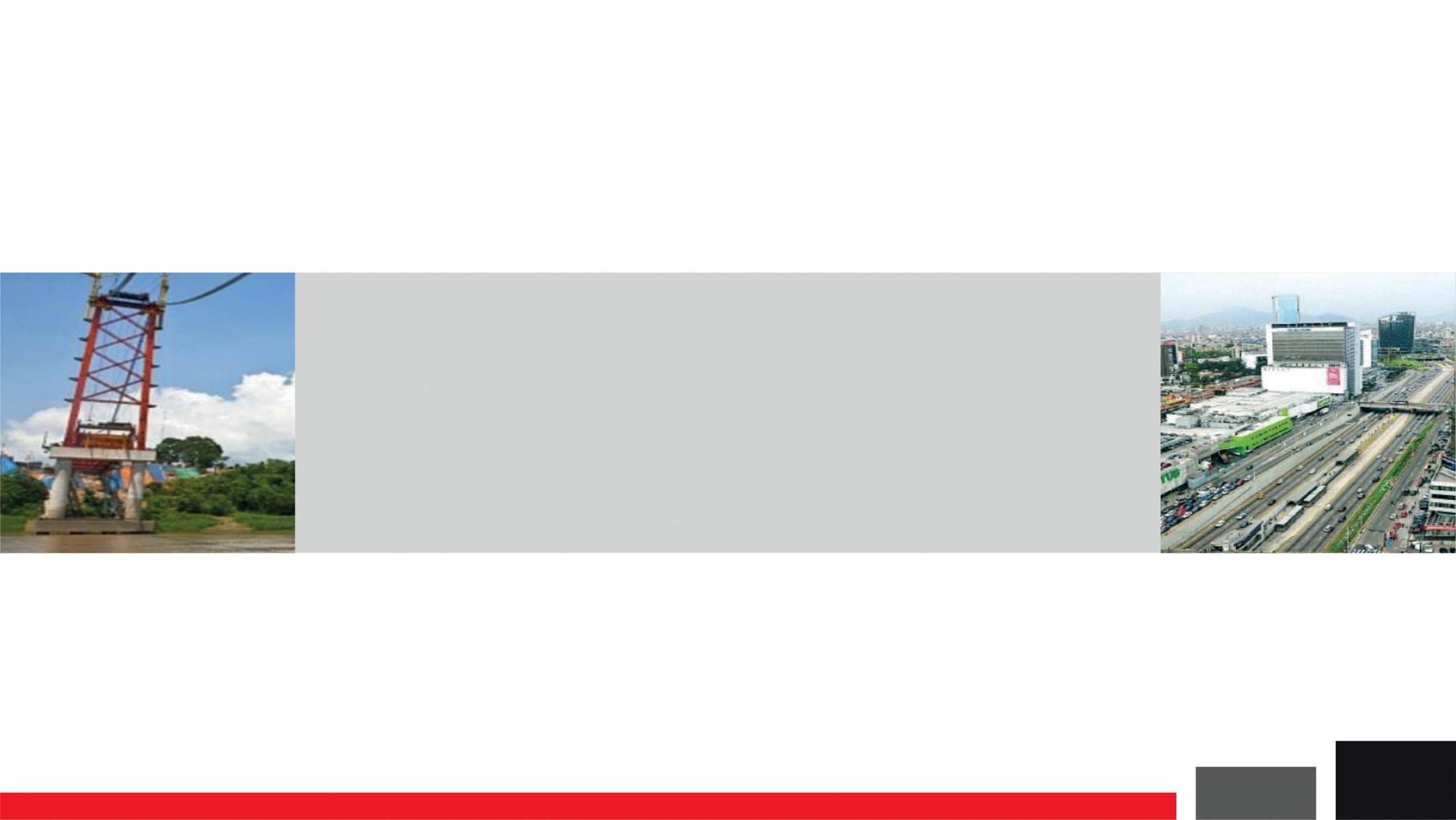 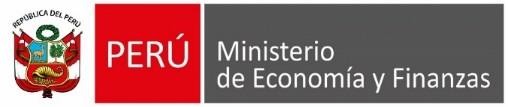 Ley 31069
Ley que fortalece los ingresos y las inversiones de los GR a través del
fondo de compensación regional – FONCOR
Decreto de Urgencia 024-2021
DU para Dinamizar la prestación de servicios e inversiones por COVID 19
Octubre de 2021
1
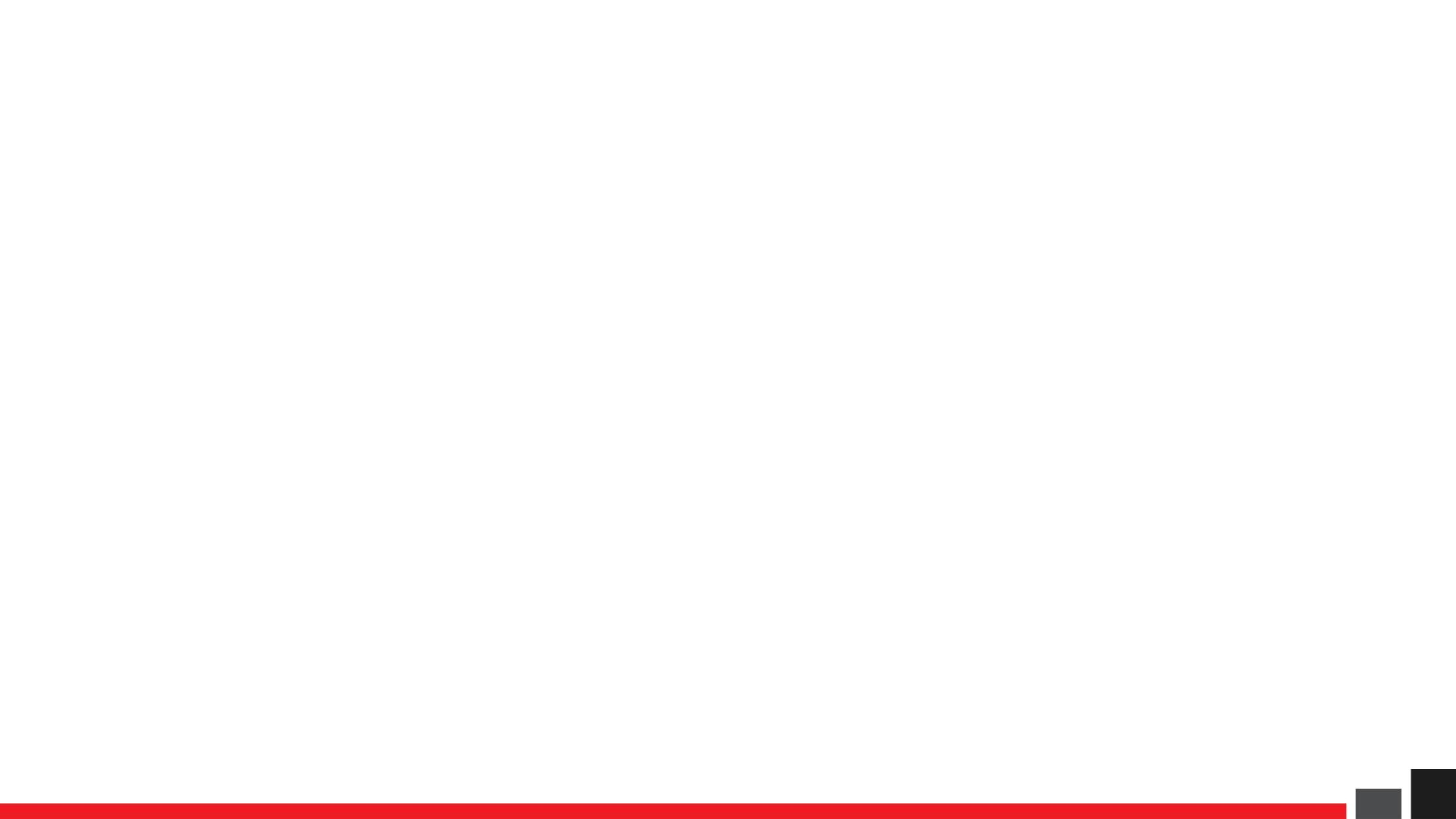 Ley 31069
Ley que fortalece los ingresos y las inversiones de los GR a través del Fondo de Compensación Regional – FONCOR
Constitución:
El FONCOR se constituye con rendimiento del 2% de las operaciones afectas al régimen del IGV.
Otros recursos con mandato legal expreso.
En el 2022 se estima un monto no menor a S/ 3 150 millones. En el 2021 es de S/ 690 millones.
Los recursos del FONCOR constituyen recursos determinados, no revierten al Tesoro Público.
Distribución:
Los índices de distribución los aprueba el MEF, elaborados sobre la base de criterios de equidad y  compensación incluyendo población, NBI, extensión territorial, población rural y ejecución de gasto de  inversión, ubicación fronteriza, recursos proveniente de recursos naturales y renta de aduanas.
El FONCOR no aplica a Lima Metropolitana.
2
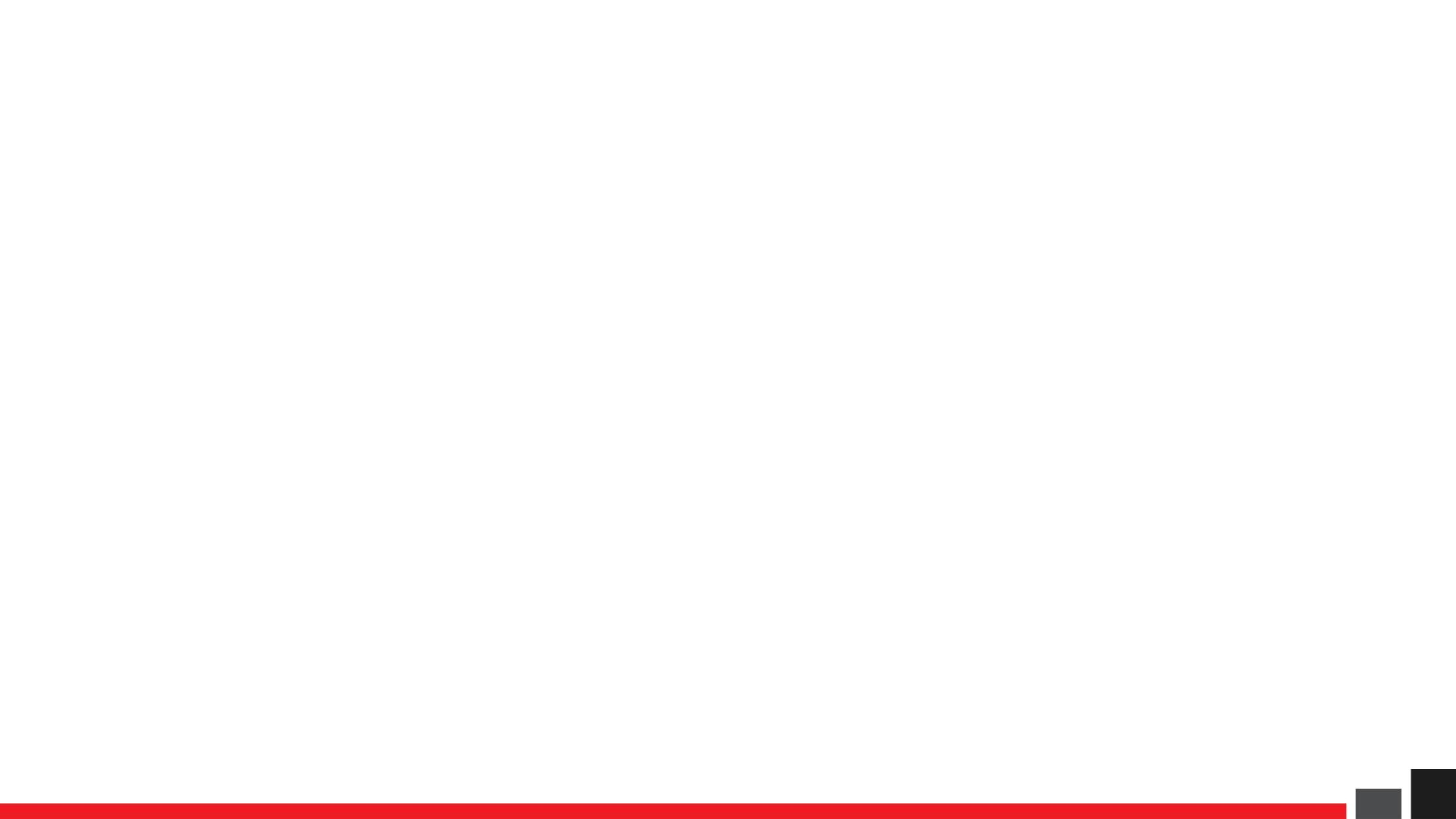 Ley 31069
Ley que fortalece los ingresos y las inversiones de los GR a través del Fondo de Compensación Regional – FONCOR
Usos del FONCOR:
Financian o cofinancian inversiones de impacto regional que contribuyan al cierre de brechas en el marco  del invierte.pe.
Hasta 20% para mantenimiento y 5% para perfiles y estudios de preinversión.
Gradualidad de la incorporación de recursos al FONCOR:
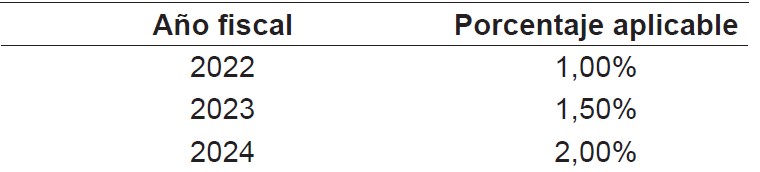 3
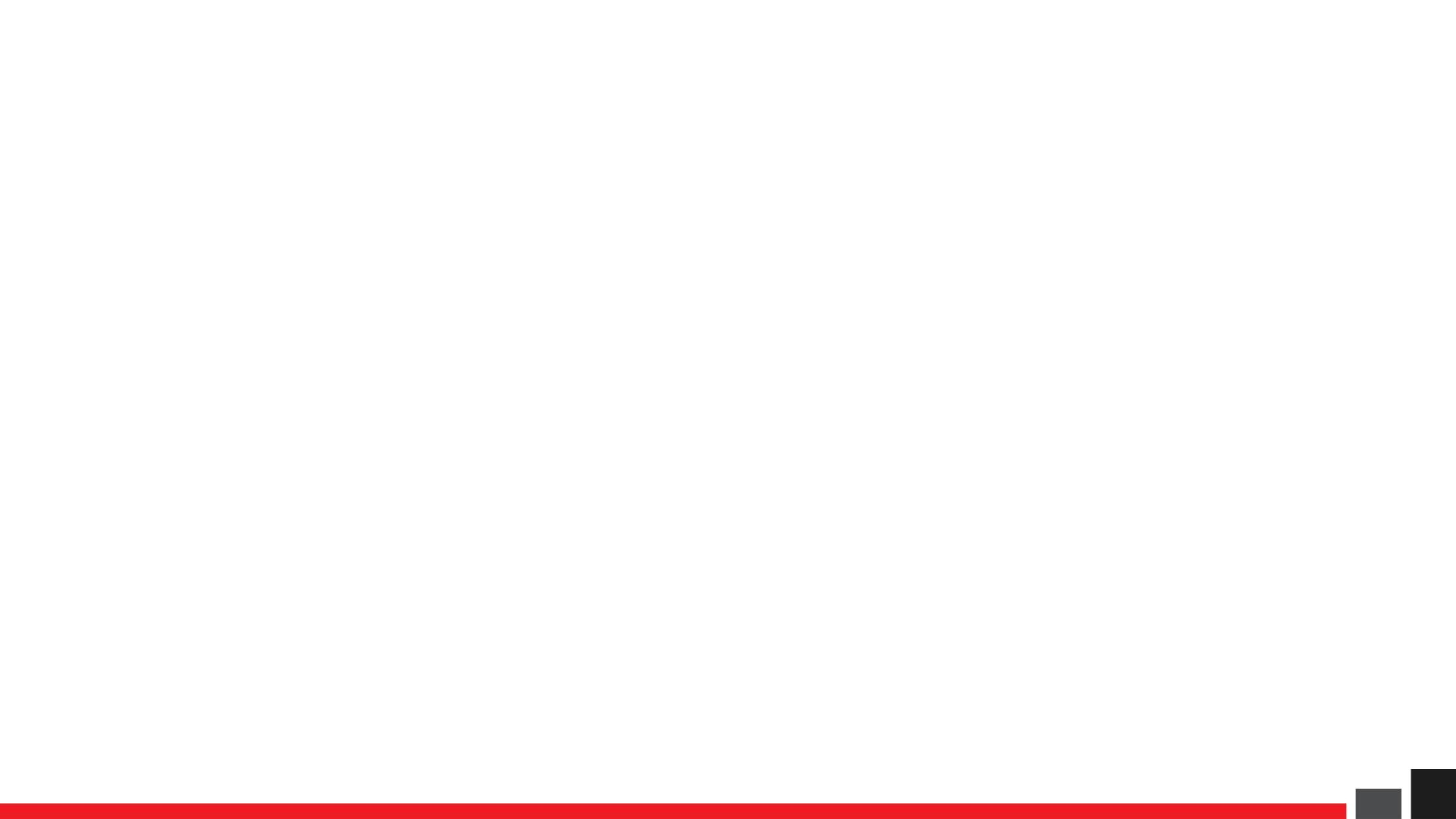 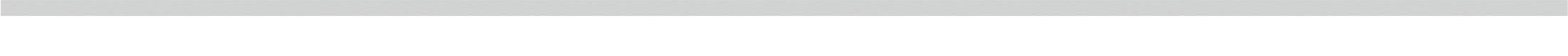 Decreto de Urgencia 024-2021
Autorización excepcional a GR a utilizar el FONCOR para la ejecución 2021 y la programación multianual 2022-2024
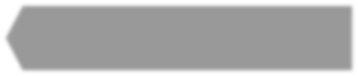 Autoriza a los GR a utilizar los recursos del FONCOR 2021 de acuerdo a  lo aprobado en PIA 2021.
Uso del FONCOR en el
2021
1
Programar hasta 50% de los recursos del FONCOR en gasto
corriente, en el marco de las competencias.
Programar hasta 5% de los recursos del FONCOR para financiar
fichas técnicas o estudios de preinversión (fichas es G.Capital).
Financiar Otros gastos de capital además de inversiones
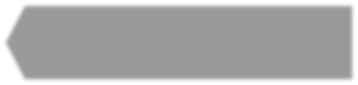 Autoriza en el 2021 para la  Prog. Multianual 2022-2024
2
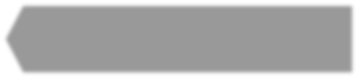 FONCOR no pueden utilizarse para el pago de remuneraciones o  retribuciones de cualquier índole.
Restricción de uso
del FONCOR
3
Autoriza a la DGPP a emitir lineamientos para la programación
multianual del FONCOR.
Establece nuevo plazo para modificar la fuente del FONCOR de  RO a RD hasta el 31Marzo2021 para la ejecución 2021.
Exceptúa a los GR de la 28va DCF de la Ley Nº 31084, Ley de  Presupuesto 2021 (para adecuarse a la Ley 31069).
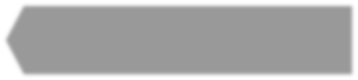 Autorización, excepción y
nuevo plazo
4
4
Evolución del FONCOR (2021-2022). El PIA1/ 2022 del FONCOR se ha incrementado en S/ 2 463 millones (358%)
con respecto al PIA 2021.	

Evolución del FONCOR 2021 - 2022
(millones de soles)

El PIA 2021 del FONCOR registró una asignación de  688 millones de soles, mientras el PIA 2022 del  FONCOR asciende a 3 151 millones de soles, lo que  implica un incremento de 358% con respecto al  año anterior.
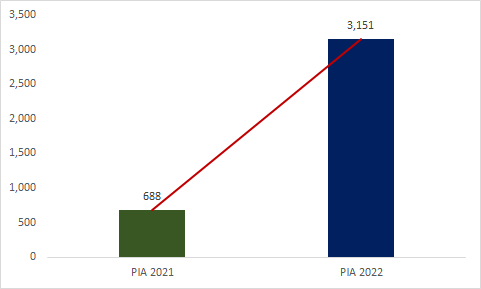 1/    El PIA es un monto estimado referencial para fines de la programación  presupuestaria, el monto a transferirse dependerá de la recaudación efectiva.
Distribución del PIA 2022 del FONCOR por Categoría de Gasto. El FONCOR 2022 se ha distribuido en S/ 3 026
millones (96%) para gasto de capital y S/ 125 millones (4%) para gasto corriente.
Distribución del PIA 2022 del FONCOR por
Categoría de Gasto (millones de soles)
Participación del FONCOR por Categoría  de Gasto (millones de soles)
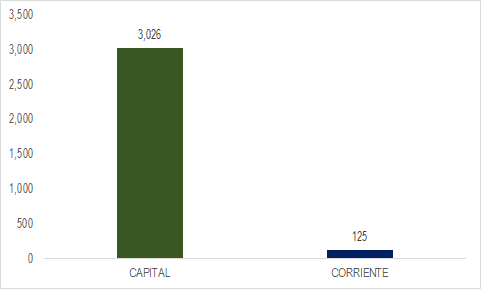 Dado que los recursos transferidos por FONCOR compiten  con el RO, y por ende con los recursos financian los gastos  operativos de intervenciones esenciales, ha sido necesario  financiar el gasto corriente con cargo al FONCOR.
Distribución del FONCOR (PIA 2022) por Gobierno Regional
(*) Se refiere al Gobierno Regional de  Lima provincias.
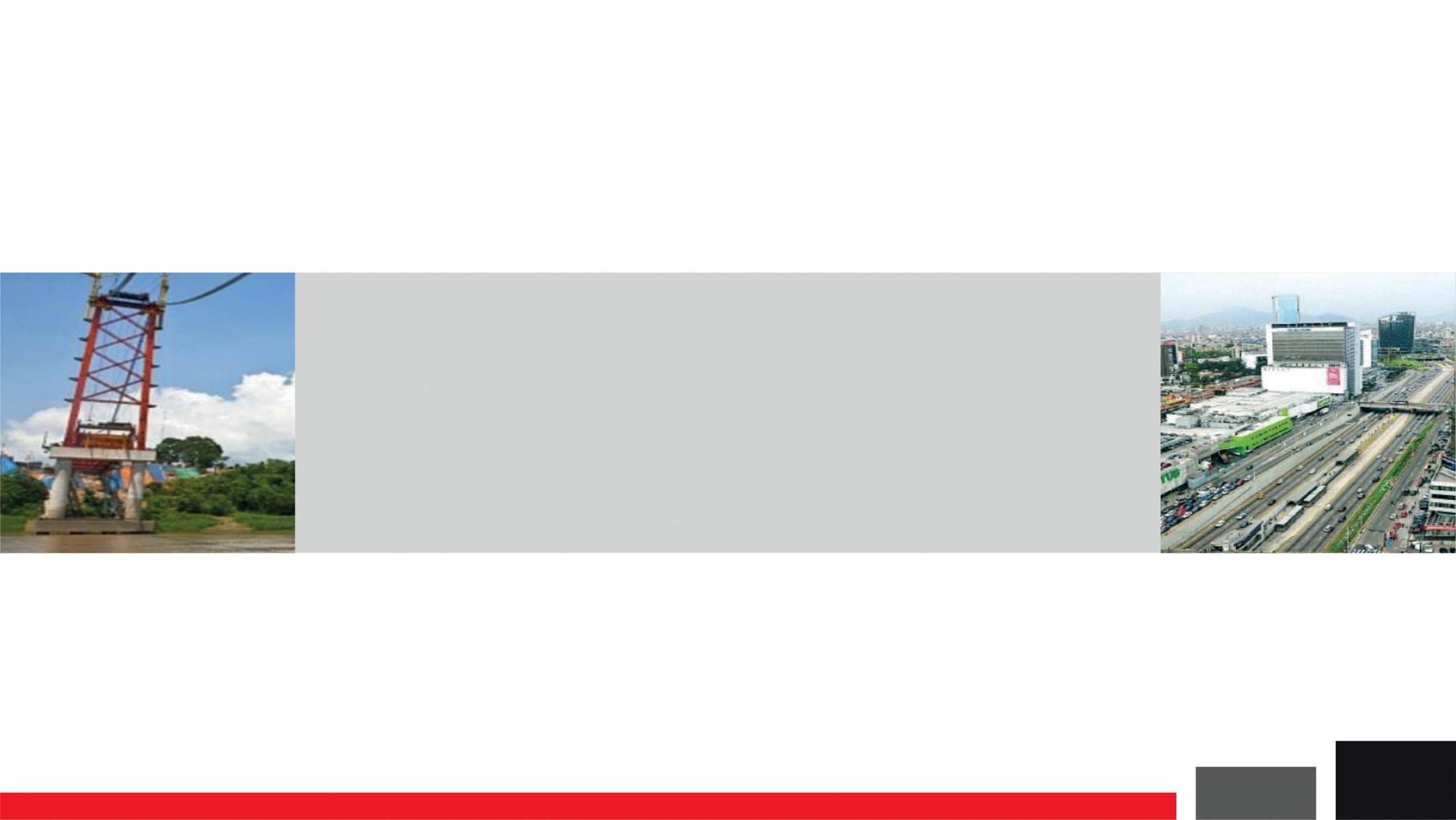 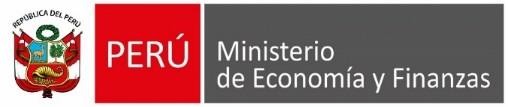 Ley 31069
Ley que fortalece los ingresos y las inversiones de los GR a través del
fondo de compensación regional – FONCOR
Decreto de Urgencia 024-2021
DU para Dinamizar la prestación de servicios e inversiones por COVID 19
Octubre de 2021
8